Conflict resolution in eventual consistency
COS 418: Distributed Systems
Lecture 9

Michael Freedman
[Selected content adapted from M. Shapiro and I. Stoica]
Eventual consistency
Eventual consistency: If no new updates to the object, eventually all accesses will return the last updated value
Common: git, iPhone sync, Dropbox, Amazon Dynamo
Why do people like eventual consistency?
Fast read/write of local copy of data
Disconnected operation
2
Concurrent writes can conflict
Encountered in many different settings:
Peer-to-peer (Bayou)
Multi-master clusters (Dynamo)

Potential solutions
“Last writer wins”
Thomas Write Rule for DBs with timestamp-based concurrency control:  Ignore outdated writes
Application-specific merge/update:  Bayou,  Dynamo
3
Towards generality?
4
General approach:  Encode ops as incremental update
Consider banking (double-entry bookkeeping):
Initial:   Alice = $50,   Bob = $20
Alice pays Bob $10
Option 1:  set Alice to $40, set Bob to $30
Option 2:  decrement Alice -$10, incremental Bob +$10
#2 better, but can’t always ensure Alice >= $0

Works because common mathematical ops are
Commutative:   A ◎ B  ==  B ◎ A 
Invertible:		   A ◎ A-1 == 1
5
Consider shared word processing
How do I insert a new word?
Send entire doc to server?	Not efficient
Send update operation!
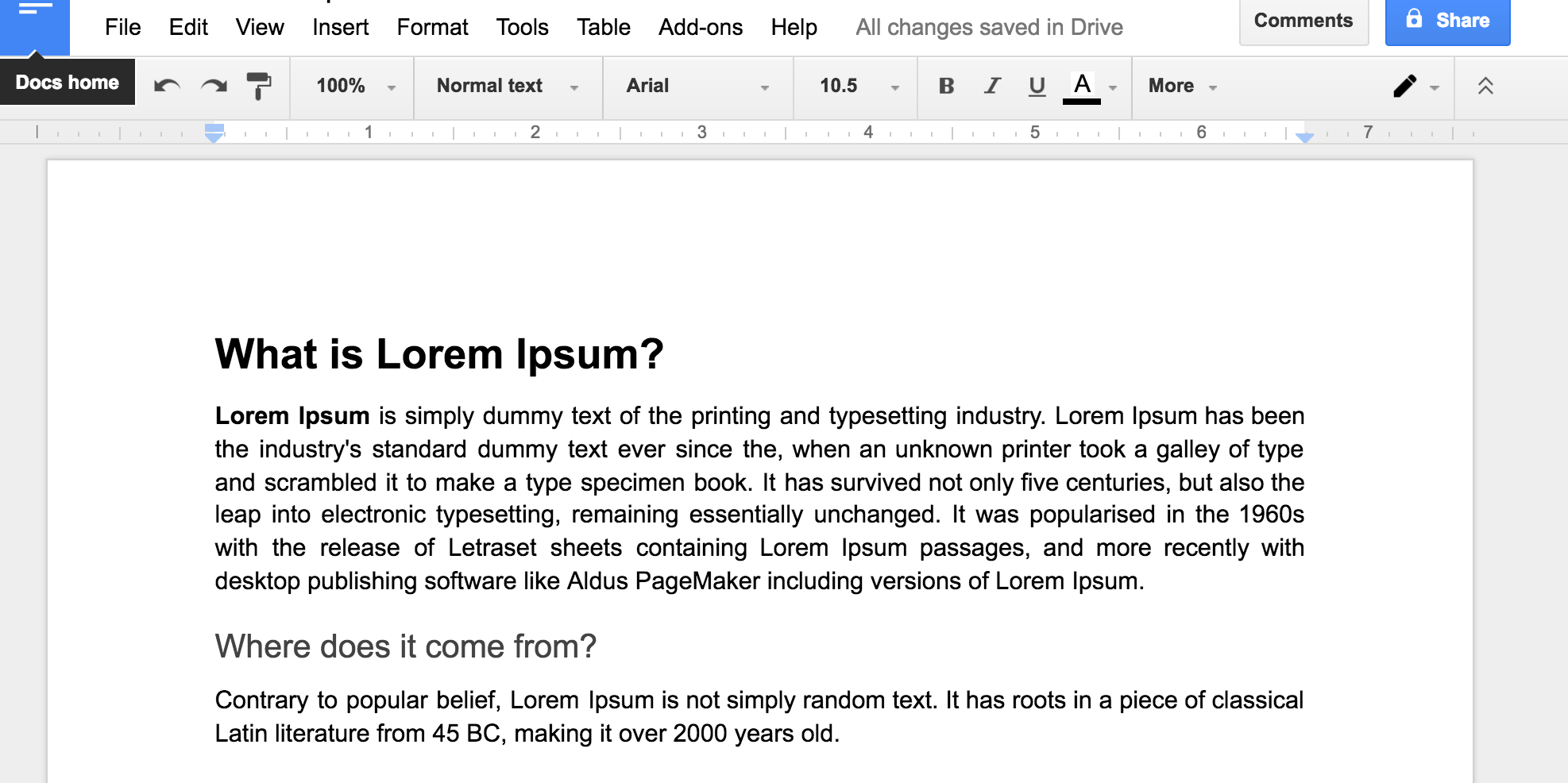 6
Consider shared word processing
How do I insert a new word?
Send entire doc to server?	Not efficient
Send update operation!	insert (string, position) = insert(“1500s”, 166)
Warning:   Insert (rather than replace) shifted position of all following text
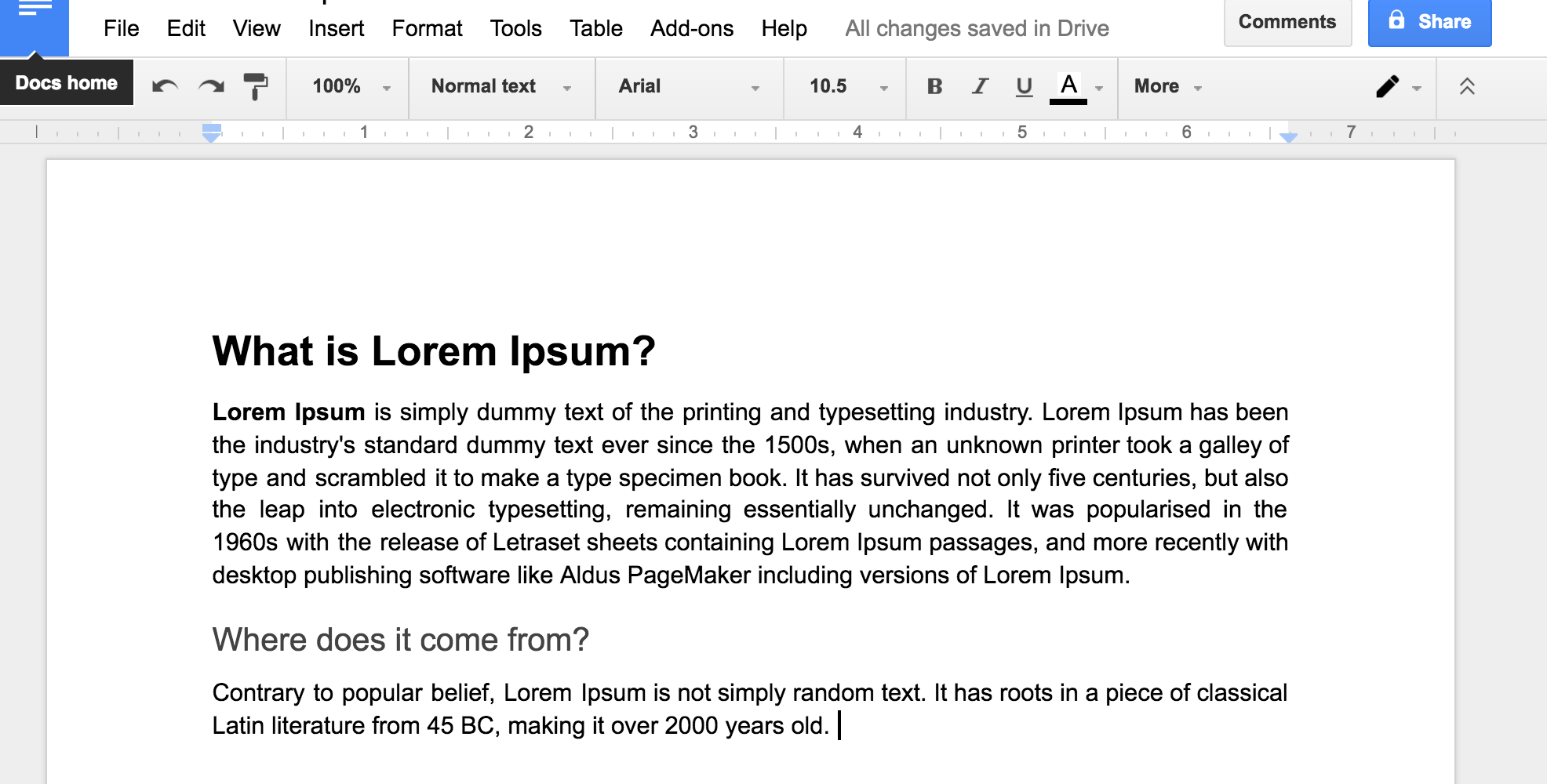 7
Operations must be commutative
$40
A
Withdraw 
$10
Deposit
$15
Insert
(“1500s”, 166)
Delete
(1, 0)
$30
$55
B
C
Deposit
$15
Withdraw 
$10
Delete
(1, 0)

[ delete 1 char as pos 0 ]
$45
D
8
Operations must be commutative
$40
A
Withdraw 
$10
Deposit
$15
Insert
(“1500s”, 166)
Delete
(1, 0)
$30
$55
B
C
Deposit
$15
Withdraw 
$10
Delete
(1, 0)

[ delete 1 char as pos 0 ]
Insert
(“1500s”, 166)
$45
D
PROBLEM!
9
Operations must be commutative
$40
A
Withdraw 
$10
Deposit
$15
Insert
(“1500s”, 166)
Delete
(1, 0)
$30
$55
B
C
Deposit
$15
Withdraw 
$10
Delete
(1, 0)

[ delete 1 char as pos 0 ]
Insert
(“1500s”, 165)
$45
D
10
Operations must be commutative
$40
A
Withdraw 
$10
Deposit
$15
Insert
(“1500s”, 166)
Delete
(1, 0)
$30
$55
B
C
Deposit
$15
Withdraw 
$10
$45
E
D
F
G
H
11
Operational Transformation
Pioneered in GROVE (GRoup Outline Viewing Edit)
 C. Ellis and S. Gibbs, 1989
Now found in Apache Wave & Google Docs
12
Operational Transformation (OT)
State of system is S,  ops a and b performed by concurrently on state S
Different servers can apply concurrent ops in different sequential order
Server 1:
Receives a, applies a to state S: S ◎ a 
Receives b  (which is dependent on S, not S ◎ a )
Transforms b across all ops applied since S (namely a):  b’  =  OT( b, { a })
Applies b’ to state: S ◎ a ◎ b’

Server 2 
Receives b, applies b to state: S ◎ b 
Receives a, performs transformation a’  =  OT( a, { b }),
Applies a’ to state: S ◎ b ◎ a’
Servers 1 and 2 have identical final states: S ◎ a ◎ b’  == S ◎ b ◎ a’
13
Operational Transformation (OT)
ins “ABC”
ins “ABC”
ins “DE”
ins “DE”
(Used in Google Docs, EtherPad, etc.)
Alice
Bob
ABCDE
ABCDE
State:
State:
Ops:
Ops:
Server
14
Operational Transformation (OT)
ins “ABC”
ins “ABC”
ins “DE”
ins “DE”
(Used in Google Docs, EtherPad, etc.)
del 2
del 4
Alice
Bob
ACDE
ABCE
State:
State:
del 2
del 4
Ops:
Ops:
Server
15
Operational Transformation (OT)
ins “ABC”
ins “ABC”
ins “DE”
ins “DE”
(Used in Google Docs, EtherPad, etc.)
Alice
Bob
ACD
ACE
State:
State:
del 2
del 4
del 4
del 2
del 2
Ops:
Ops:
Server
16
Operational Transformation (OT)
ins “ABC”
ins “ABC”
ins “DE”
ins “DE”
(Used in Google Docs, EtherPad, etc.)
Alice
Bob
ACE
ACE
State:
State:
del 2
del 4
del 4
del 3
del 2
del 2
Ops:
Ops:
T
T
Server
del 4
del 2
17
More rigorous approach:
Conflict-free replicated data type


Marc Shapiro, Nuno Preguiça, Carlos Baquero, Marek Zawirski
2011
18
Definition of EC vs Strong EC
Eventual delivery:  An update delivered at some correct replica is eventually delivered to all correct replicas
Termination: All method executions terminate
Convergence: Correct replicas that have delivered the same updates eventually reach equivalent state
Doesn’t preclude roll backs and reconciling
Strong Convergence: Correct replicas that have delivered the same updates have equivalent state
19
State-based approach
payload set
merge
initial state
update
query
20
State-based replication
21
State-based replication
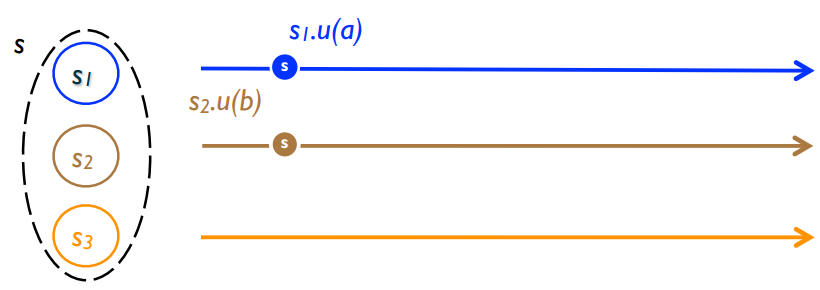 22
State-based replication
23
State-based replication
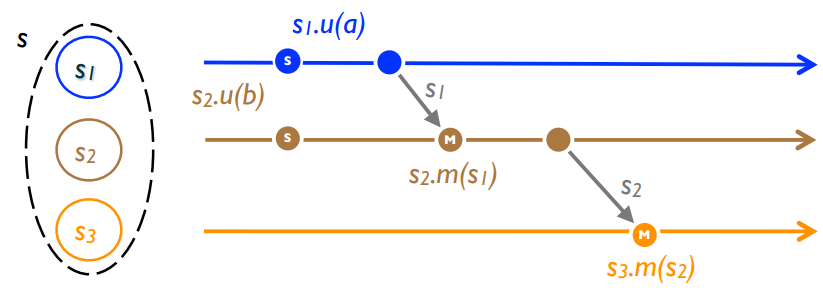 24
State-based replication
25
State-based replication
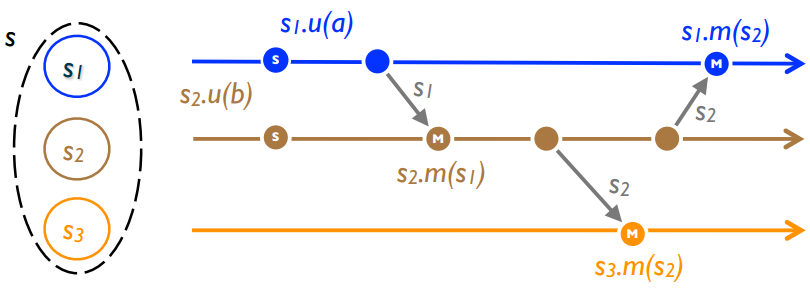 Desired property:
After receiving all updates (irrespective of order), each replica will have same state
26
Example: Union Set
u: add new element to local replica
q: return entire set
merge: union between remote set and local replica
{5} U {3} = {3, 5}
{3, 5} U {5, 7} = {3, 5, 7}
{5} U {3, 5} = {3, 5}
{3, 5} U {5, 7} = {3, 5, 7}
{5} U {7} = {5, 7}
{5, 7} U {3, 5} = {3, 5, 7}
{5}
{5}
{5}
{5}
{5}
{5}
Example
Partial order ⊆ on sets
⊔ : U (set union)
Then, we have:
commutative: A U B =  B U A 
idempotent:  A U A =  A 
associative: (A U B) U C = A U (B U C)
Example
Partial order ≤ on set of integers
⊔ : max( )
Then, we have:
commutative: max(x, y) =  max(y, x) 
idempotent:  max(x,  x) =  x 
associative: max(max(x, y), z) = max(x, max(y, z))
Example: Grow-Only Counter
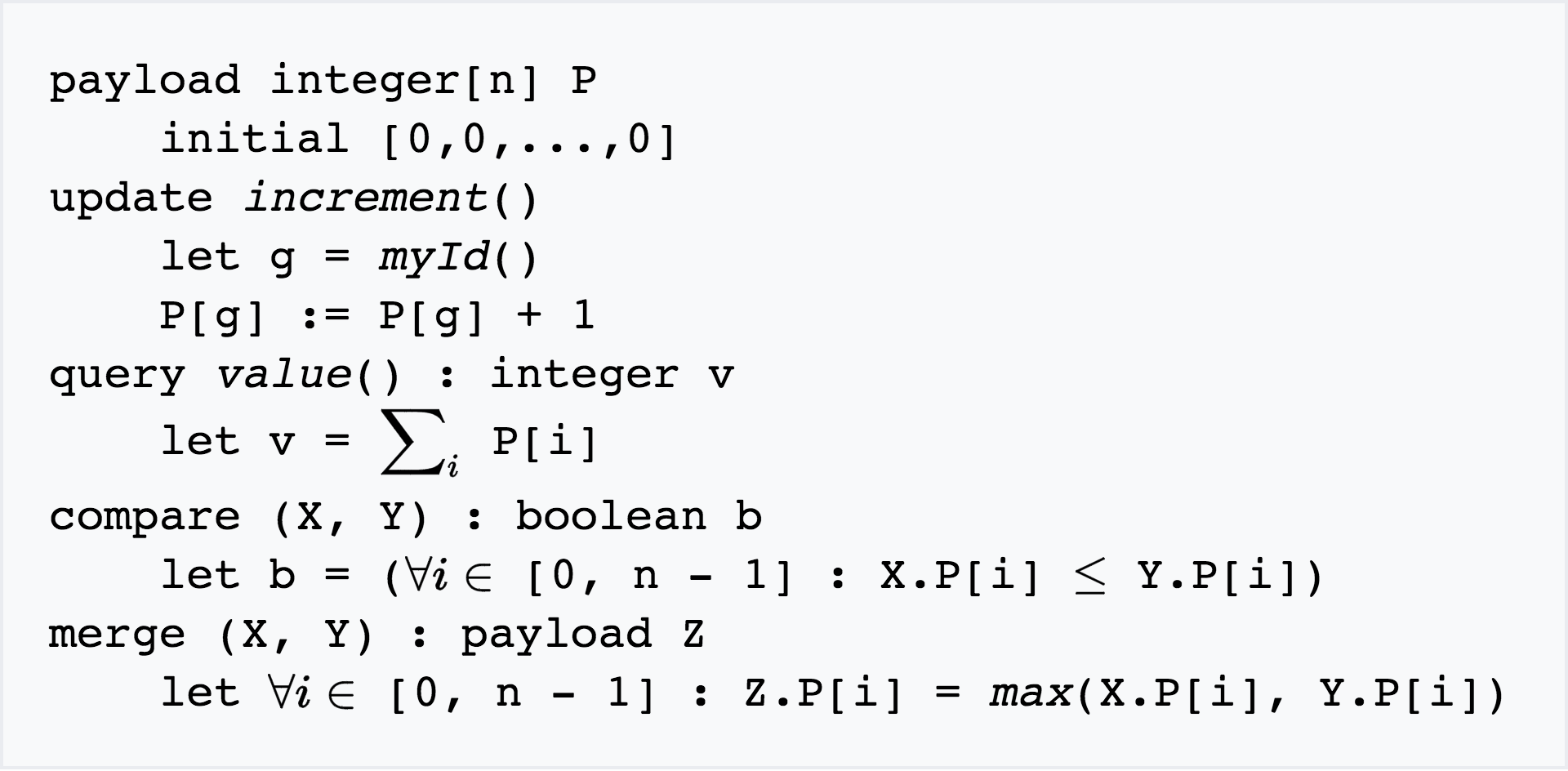 Example: Positive-Negative Counter
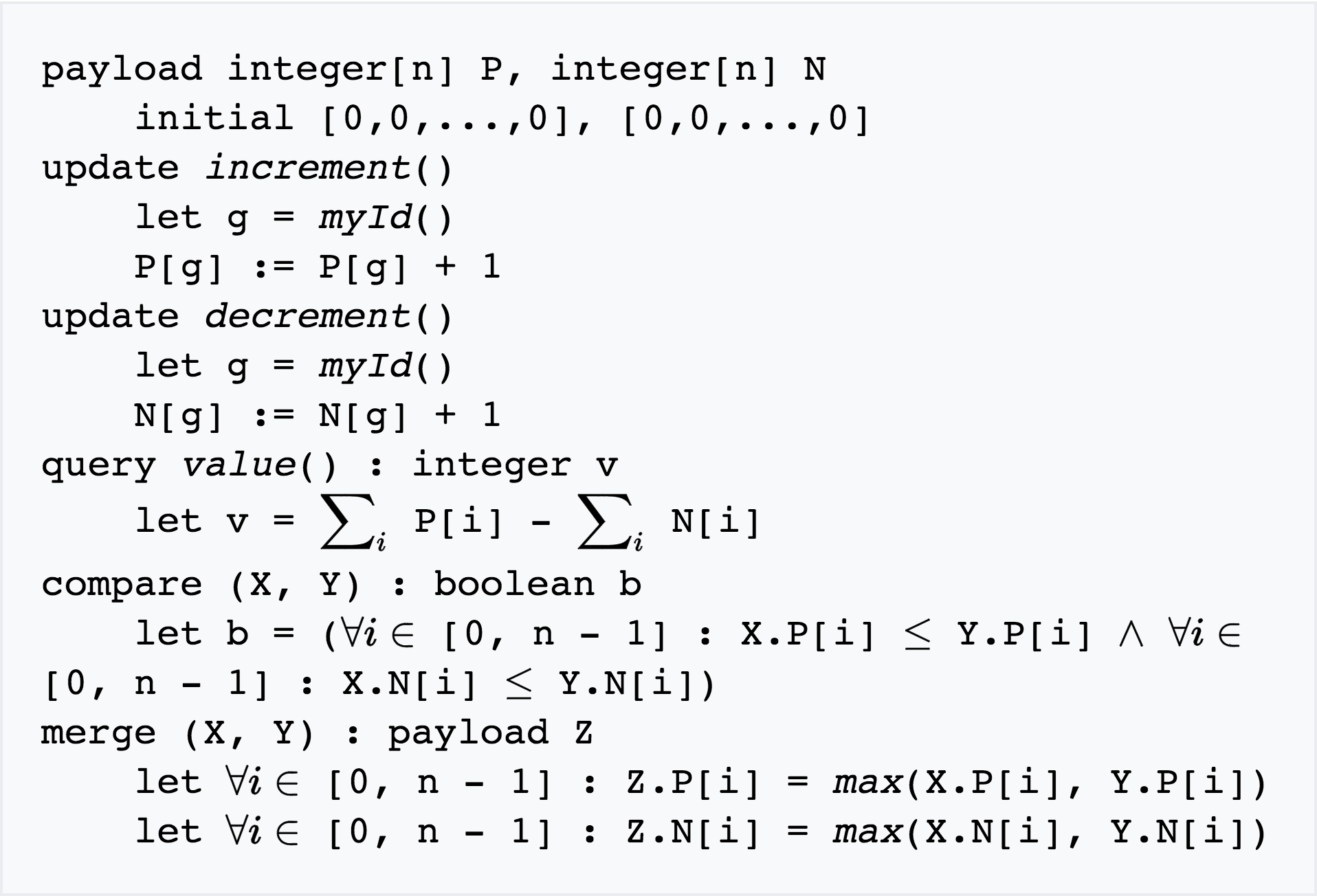 [Speaker Notes: A common strategy in CRDT development is to combine multiple CRDTs to make a more complex CRDT. In this case, two G-Counters are combined to create a data type supporting both increment and decrement operations. The "P" G-Counter counts increments; and the "N" G-Counter counts decrements. The value of the PN-Counter is the value of the P counter minus the value of the N counter. Merge is handled by letting the merged P counter be the merge of the two P G-Counters, and similarly for N counters. Note that the CRDT's internal state must increase monotonically, even though its external state as exposed through query can return to previous values]
Semi-lattice
Partial order ≤  set S with a least upper bound (LUB), denoted ⊔
m =  x  ⊔  y is a LUB of { x, y } under ≤  iff 
∀ m′,   x  ≤  m′  ∧   y  ≤  m′ 
⇒   x  ≤  m   ∧   y  ≤  m   ∧   m  ≤  m′ 
It follows that  ⊔  is: 
commutative: x  ⊔  y =  y  ⊔  x 
idempotent:  x  ⊔  x =  x 
associative: ( x  ⊔  y)  ⊔  z =  x  ⊔ ( y  ⊔  z)
Monotonic Semi-lattice Object
A state-based object with partial order ≤ and the following properties, is a monotonic semi-lattice:  
Set S of values forms a semi-lattice ordered by ≤
Merging state s with remote state s′ computes the LUB of the two states, i.e., s • m (s′ ) = s ⊔ s′
State is monotonically non-decreasing across updates, i.e., s ≤ s • u
Convergent Replicated Data Type (CvRDT)
Theorem: Assuming eventual delivery and termination, any state-based object that satisfies the monotonic semi-lattice property is SEC
Why?
Don’t care about order:
Merge is both commutative and associative
Don’t care about delivering more than once
Merge is idempotent
Commutative Replicated Data Type (CmRDT)
Update-based CRDTs:
Sends update operations, not state like CvRDT
Operations are commutative, but not idempotent
System must ensure all ops are delivered to other replicas, without duplication, but in any order
Often used in more complex settings for concurrent editing
35
Industry Use of CRDTs:
Databases:  	Redis,  Riak,  Facebook Apollo
 	    Other: 	League of Legends Chat 
					Soundcloud user stream
					TomTom device sync
36
New Module on Monday:
Replicated State Machines
37